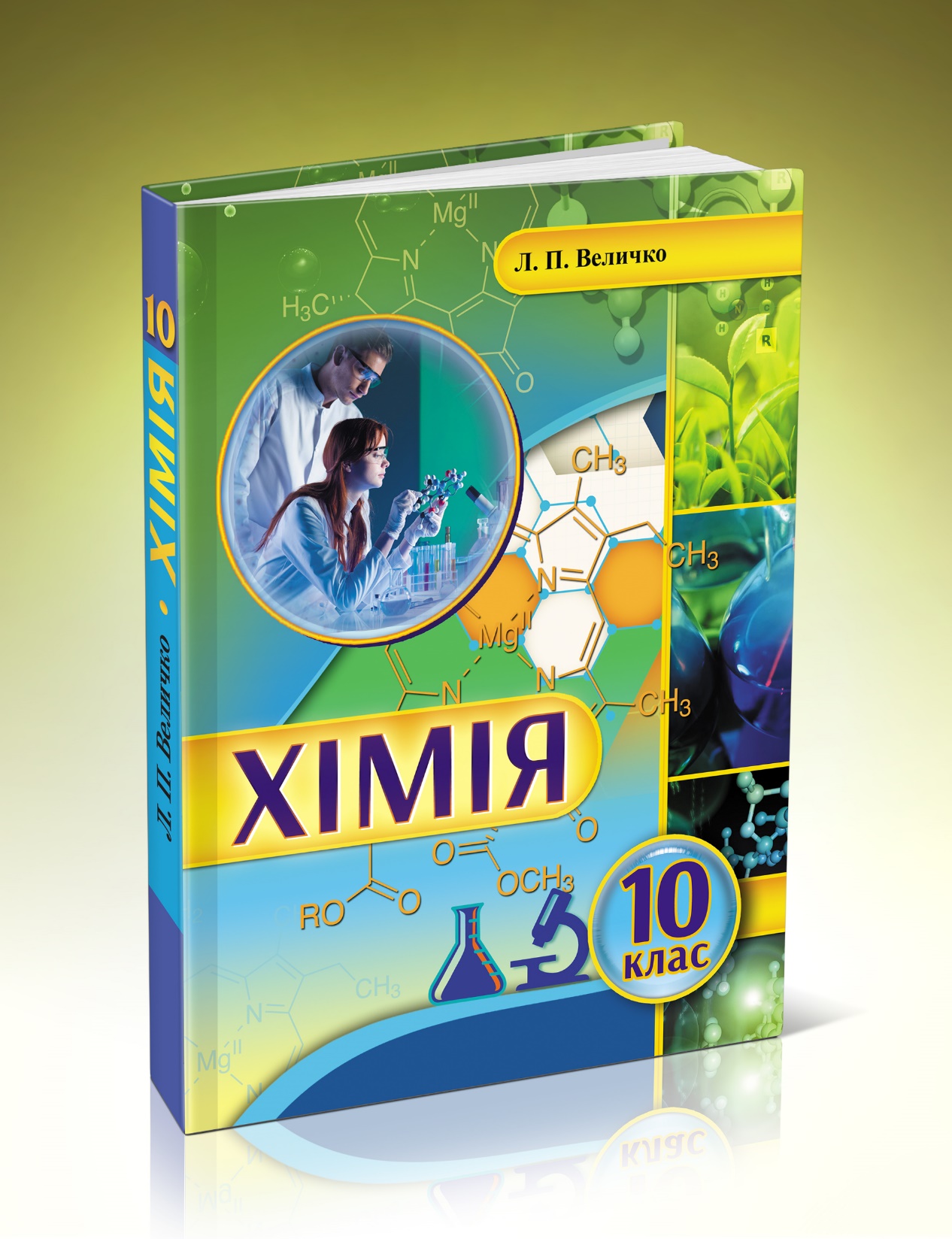 Автор:
Л.П.Величко, доктор пелагогічних наук, професор, завідувач відділу біологічної, хімічної та фізичної освіти Інституту педагогіки НАПН України
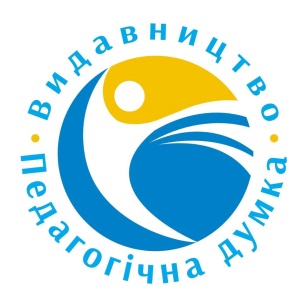 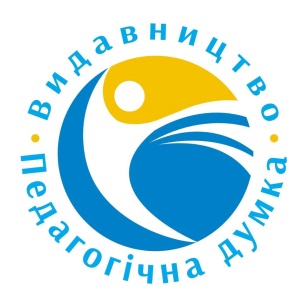 «Цінність книжки, призначеної для учнів, визначається не лише тим, у якому порядку викладається предмет, а й способом його трактування».
Й.Я.Берцеліус
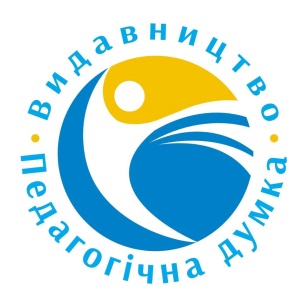 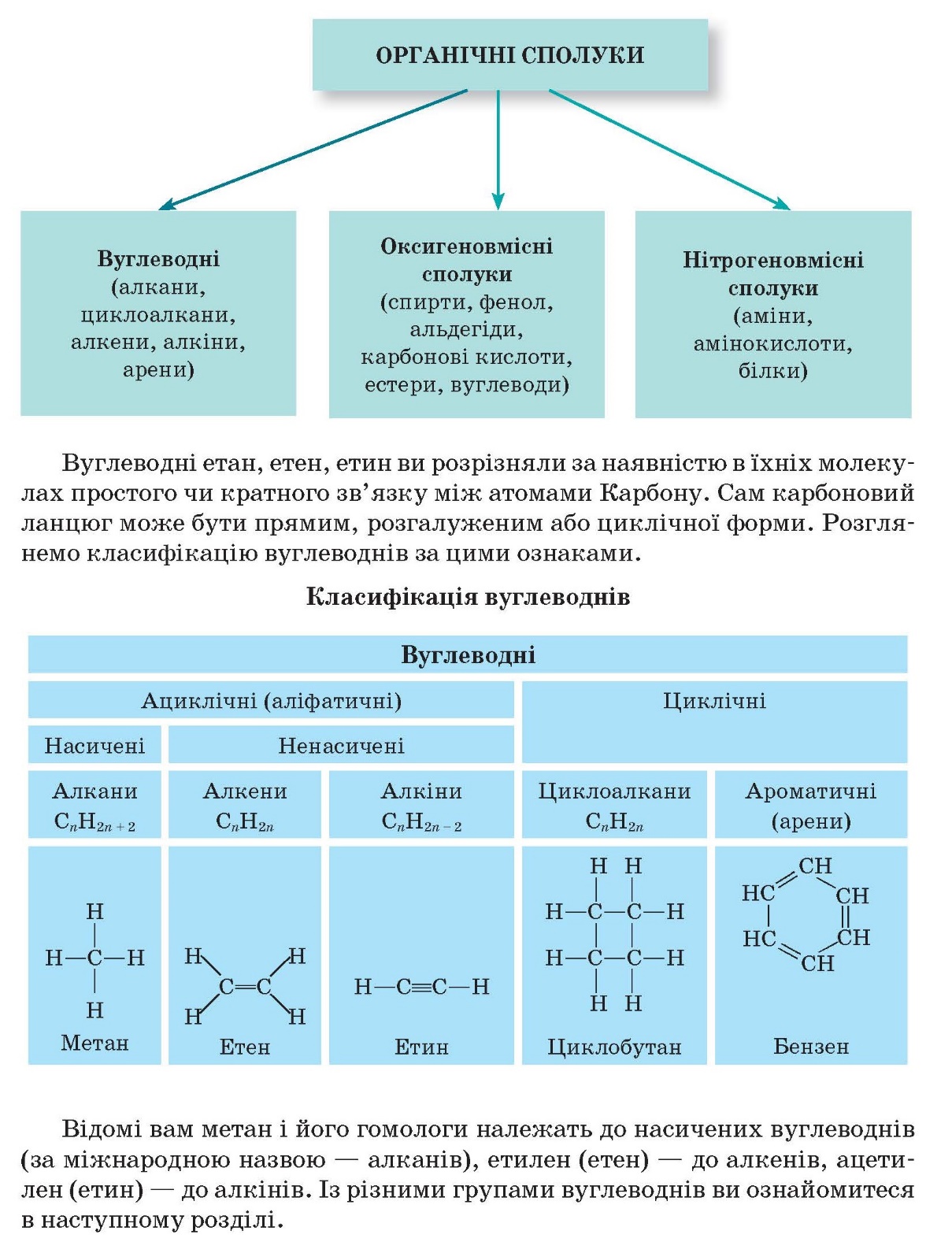 Навчальні тексти містять такі елементи структури:
мотивація;
 визначення навчального завдання;
 опора на попередній  досвід учня;
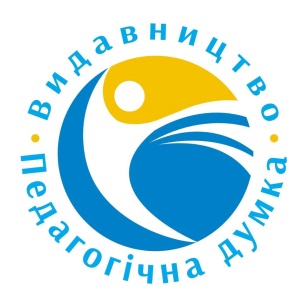 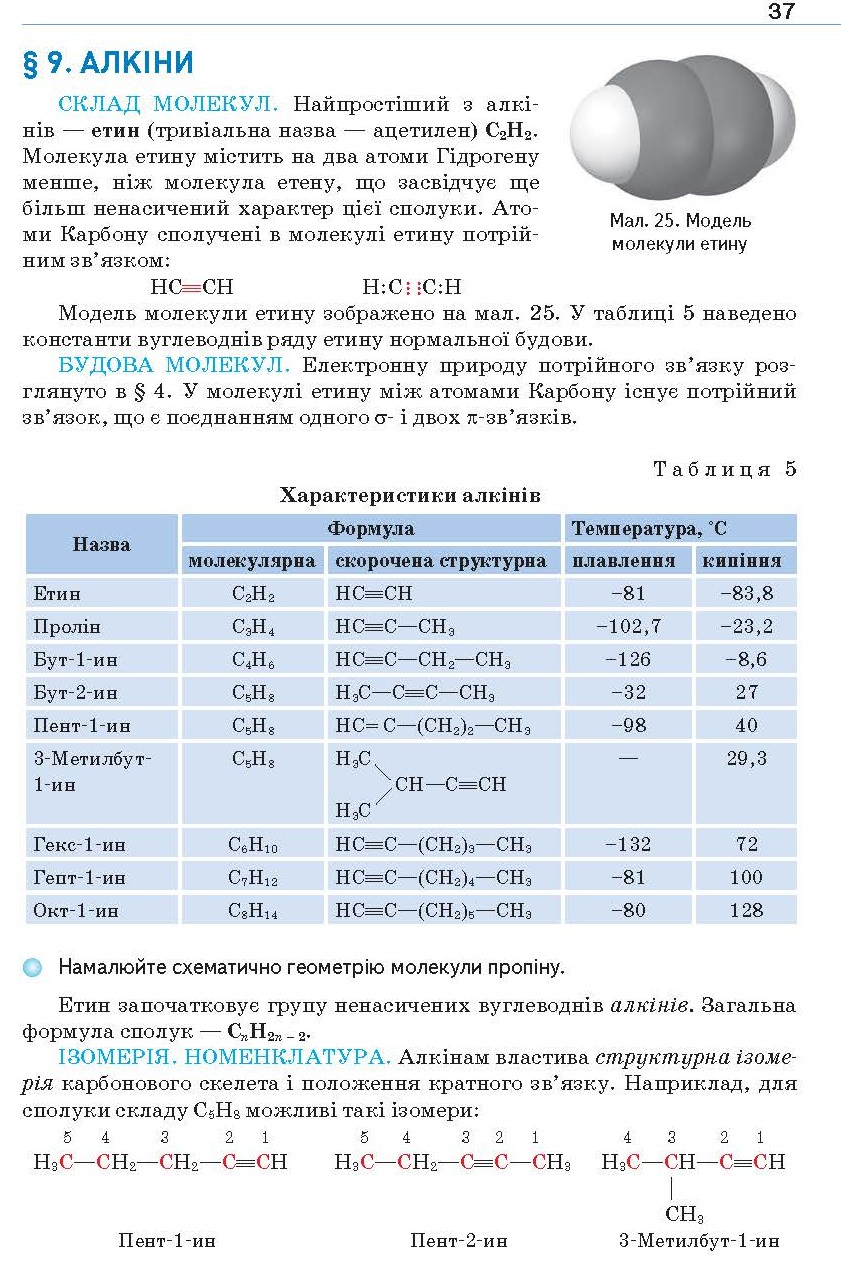 викладення нових знань із використанням різних форм представлення змісту;
 встановлення внутрішньо- і міжпредметних зв’язків;
 закріплення, узагальнення, систематизація нових знань;
 самоконтроль.
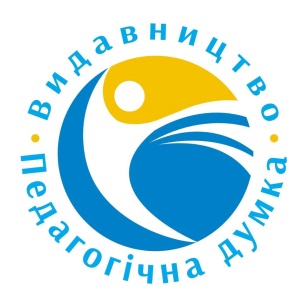 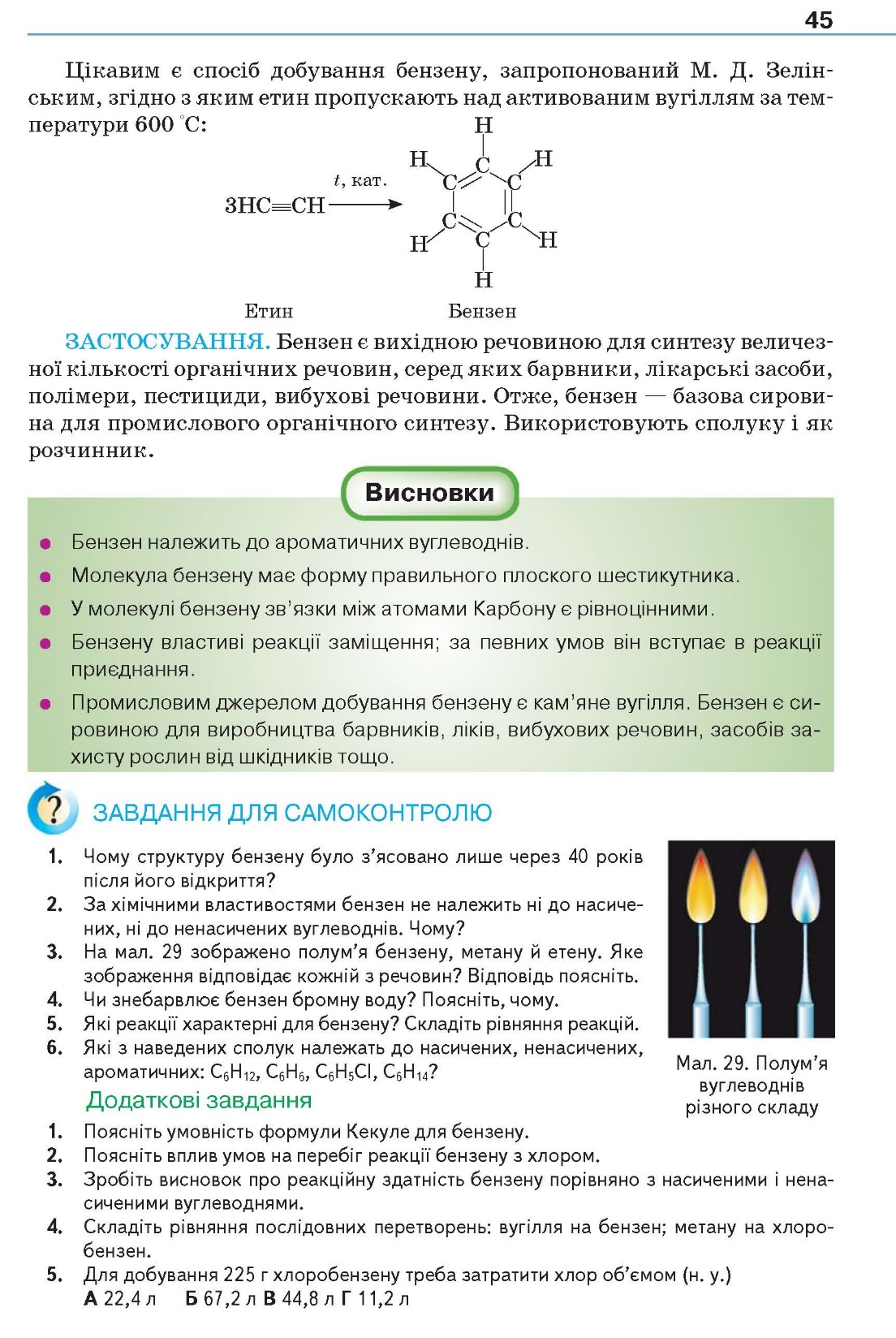 Методичний апарат підручника, апарат орієнтування, ілюстрації, таблиці, прописи хімічних дослідів, покажчики, додатки,  полегшать самостійну роботу з книгою.
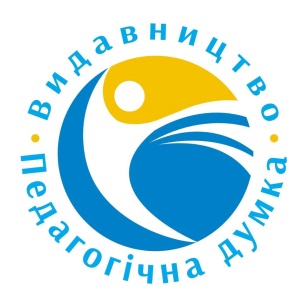 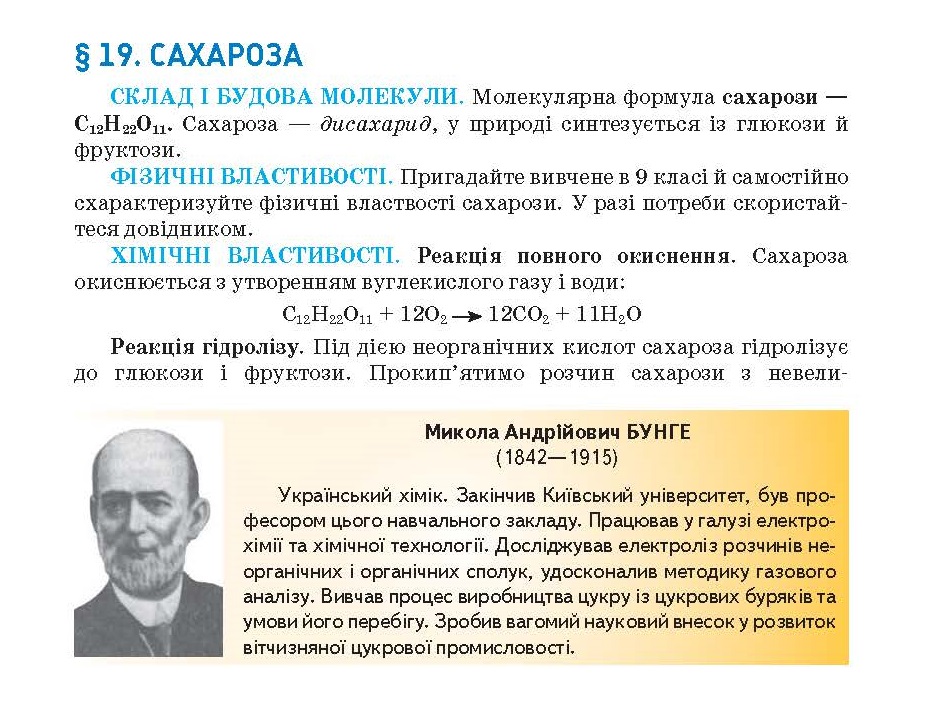 Підручник має українознавче спрямування, вміщує відомості про вітчизняних учених, обговорює питання, що мають виховний потенціал.
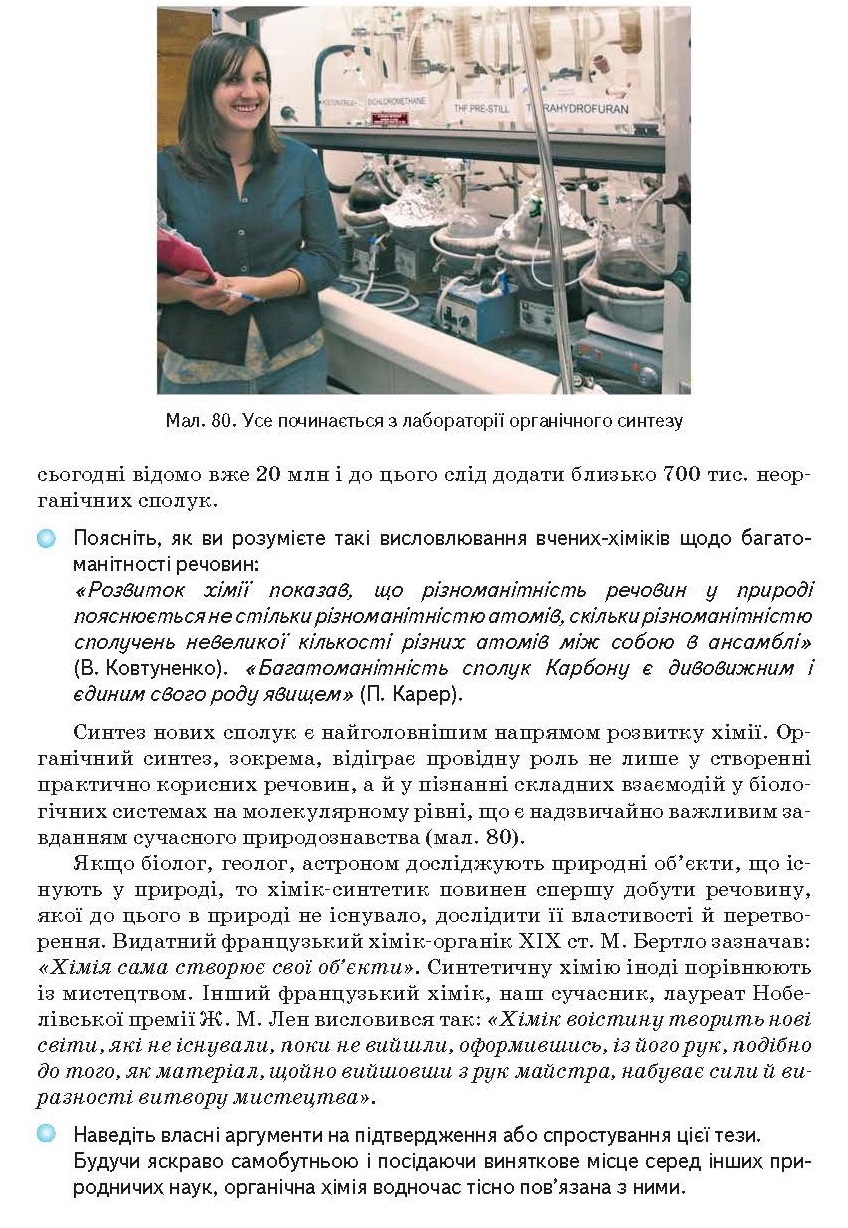 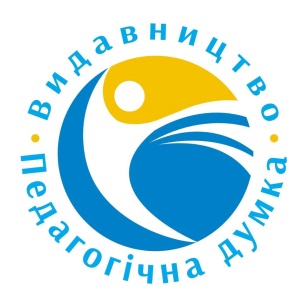 Навчальний зміст підручника викладено діалогічною, образною мовою.